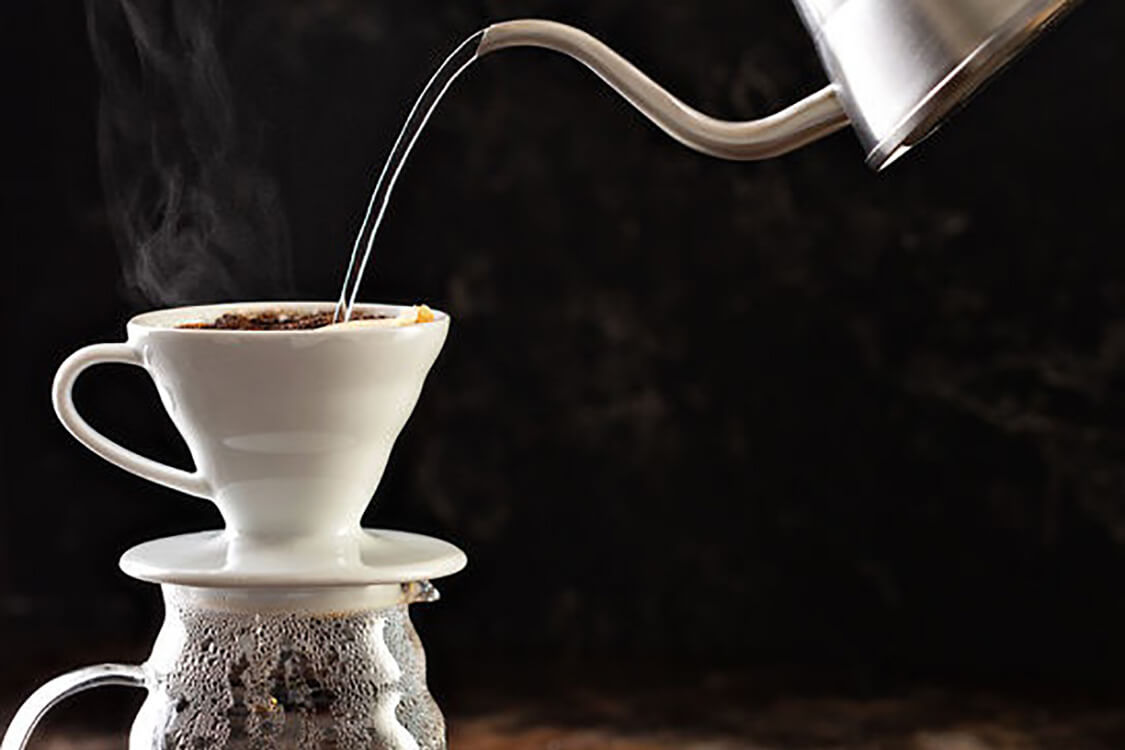 111-2 彈性選修
手沖咖啡
觀光餐飲學程
課程介紹
主題一
主題四
主題三
主題二
手沖咖啡基本原理
手沖操作
手沖實作
手沖器材介紹
課程主要讓學生了解手沖咖啡的本概念，以及相關原理，而透過實際操作，完成手工咖啡一套流程。        課程後段，會請學生做實際演練，驗收課堂成果。
萃取咖啡會先經過悶蒸階段                             ，由中心點慢慢向外注水……
讓我們一起手沖咖啡吧！